MOVIMENTO...GESTO…VOCE…SUONOdi Rita Nuti
OFFICINA CORALE
Il movimento…i gesti suono….. la parola…
LA VOCE
Canto di benvenuto
GUTEN MORGEN
GOOD MORNING 
BUENAS DIAS 
BUONGIORNO

Canto all’unisono
canto con il movimento
canone
Canone in movimento
PIOVE PIOVICCICA
Piove pioviccica
la carta s’appiccica
s’appiccica sul muro
suona il tamburo,
tamburo tamburello
apri l’ombrello
ti ci metti sotto tu 
e così non ti bagni più!
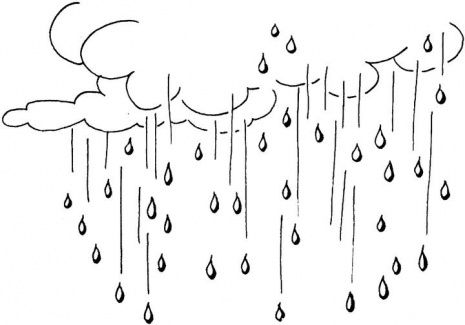 PIOVE PIOVICCICA
TESTO 
CANONE
MELODIA
IN CERCHIO
WATU’O
Taketina
Mani piedi
Canto
In cerchio
CRUDELIA DEMON
Crudelia DeMon Crudelia DeMonfarebbe paura perfino a un leon
Al sol vederla muori d’apprensionCrudelia Crudelia de Mon
Crudelia fa l’effetto di un demonioE dopo il primo istante di terrorTi senti in suo poter e tremi al sol vedergli occhi di felino predator

Quel mostro inuman, crudele vampirDovrebbe per sempre dal mondo sparirChe gioia allora, che soddisfazion, Crudelia, Crudelia DeMon
SAN MARTINO (G. Carducci)
La nebbia agli irti colliPiovigginando sale,E sotto il maestraleurla e biancheggia il mar;Ma per le vie del borgoDal ribollir dè tiniVa l'aspro odor de i viniL'anime a rallegrar.Gira sù ceppi accesiLo spiedo scoppiettando:Sta il cacciator fischiandoSu l'uscio a rimirarTra le rossastre nubiStormi d'uccelli neri,Com'esuli pensieri,Nel vespero migrar.